Курс: «Особливості соціалізації дітей з особливими освітніми потребами»
На сьогоднішній день все гостріше постає проблема навчання дітей з обмеженими можливостями в умовах масових загальноосвітніх закладів. Освіта дітей, які потребують корекції фізичного та розумового розвитку, ґрунтується на принципах виваженої педагогіки, орієнтованої на потреби дітей.
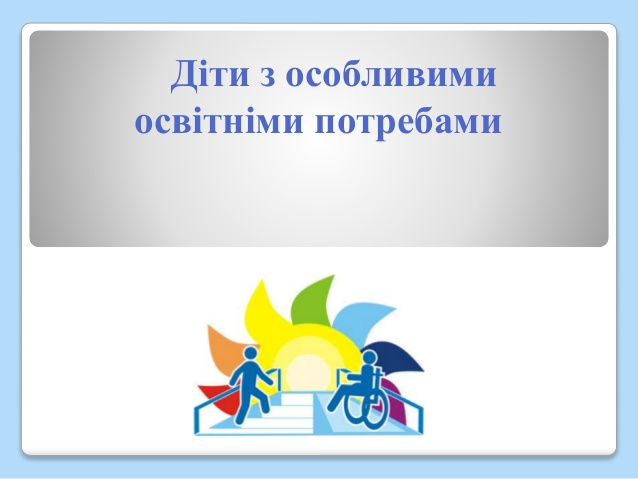 В умовах сучасних соціально-економічних змін у країні особливо актуальною стає психолого-педагогічна проблема забезпечення соціалізації дітей з особливими потребами, передусім з недоліками розумового розвитку, оскільки їх інтелектуальний потенціал не забезпечує засвоєння і самостійне використання широкого спектру соціальних, суспільних та інших форм життя.
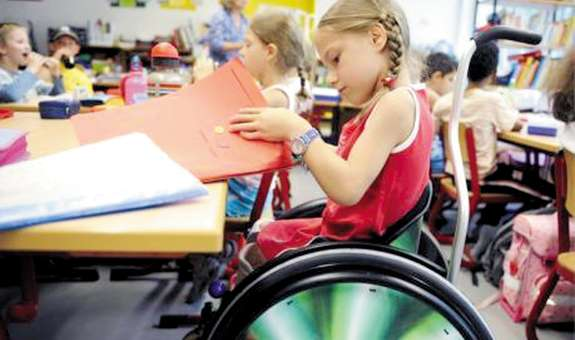 Соціалізація є необхідною умовою розвитку людини, становлення в неї особистісних якостей у процесі засвоєння суспільного досвіду і активного відтворення нею суспільних відносин.
Вона передбачає проходження дитиною, в тому числі і в спеціальному навчальному закладі, певних етапів
Адаптації
Інтеграції
Індивідуалізації
Інтеграції
на якому дитина намагається знайти своє місце в суспільстві, «влитися» в нього, пропонуючи використання своїх особистісних якостей та можливостей
Індивідуалізації
на якому відбувається усвідомлення дитиною своїх можливостей
Адаптації
на якому відбувається пристосування дитини до існування в соціумі, відповідно до його норм і вимог
Поетапна соціалізація та становлення особистості дитини у зазначеному плані має забезпечуватися адекватними педагогічними засобами - засобами організаційних форм, змісту та методів навчання, виховання та корекції розвитку розумово відсталої дитини.
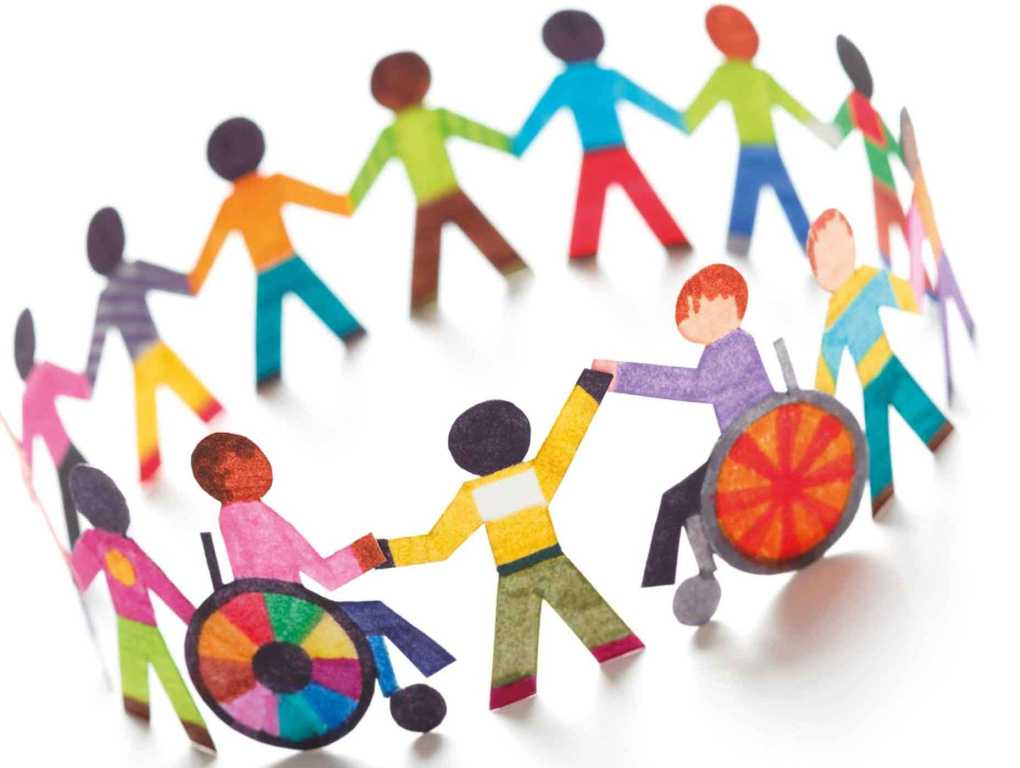 Питання соціалізації дітей з інтелектуальними вадами розглядались здебільшого в широкому розумінні. Однак, в контексті їхньої індивідуалізації та інтеграції у спеціальній психолого-педагогічній науці соціалізація ще не була предметом спеціального дослідження, притому, що були виявлені певні особливості даної категорії дітей (їхня самосвідомість, самооцінка, рольова поведінка), які певною мірою торкаються представленої проблеми
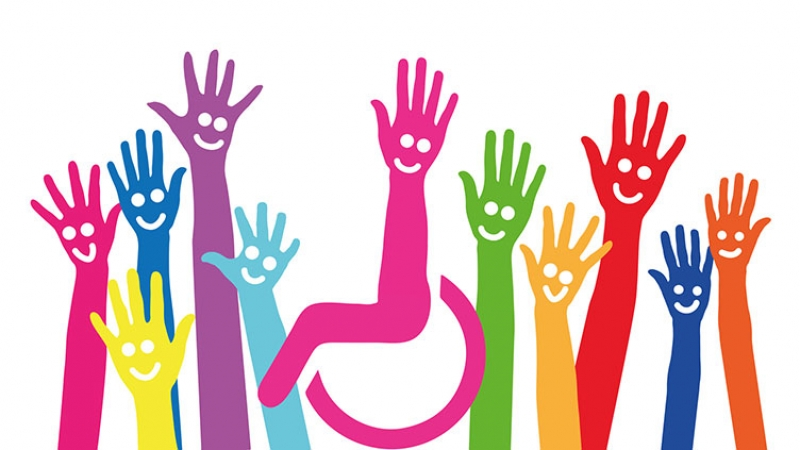 На сьогодні відсутні також системні, комплексні дослідження проблеми забезпечення соціалізації розумово відсталої дитини в спеціальному навчальному закладі, виходячи з психологічного змісту, суті кожного з її етапів, а також організаційно-методичні рекомендації щодо реалізації цього процесу, повноти його педагогічного забезпечення у допоміжній школі, оскільки робота в школах здійснюється переважно у напрямку підвищення ефективності адаптації дітей до змінних умов життєдіяльності (соціальної, трудової, соціально-психологічної), передбачено посилену роботу з їх трудової підготовки.
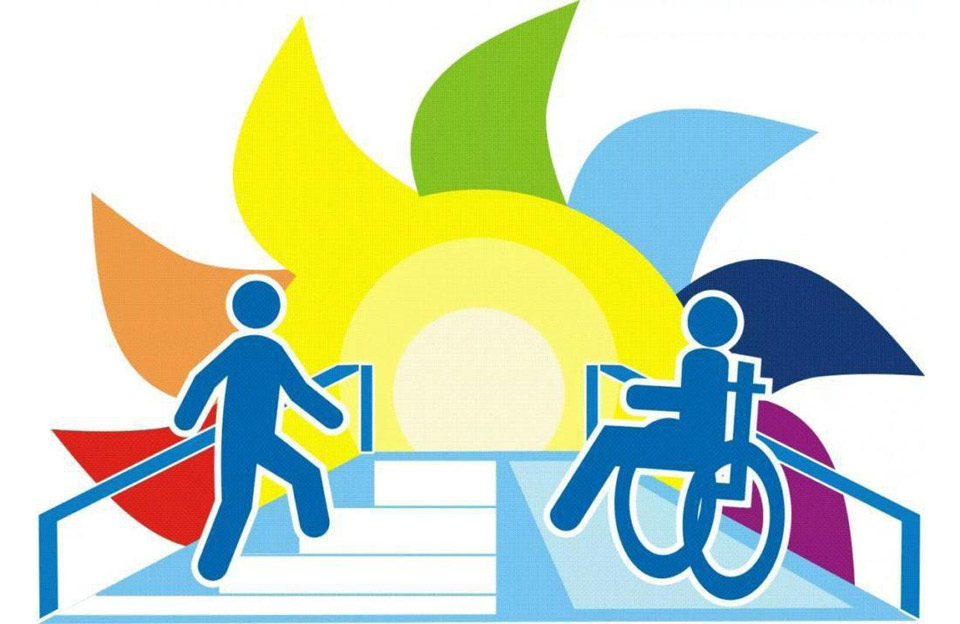 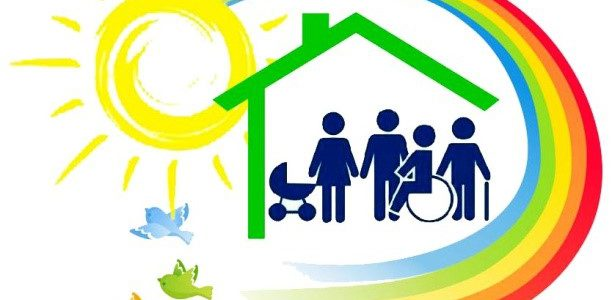 З точки зору становлення особистості дитини, враховуючи зовнішні (соціалізацію) і внутрішні (індивідуалізацію) детермінанти, оскільки повнота процесу соціалізації та досягнення її результатів можливі саме в процесі особистісного зростання дитини на основі забезпечення індивідуалізації та інтеграції, тобто коли вона здатна усвідомити і розпізнати в собі свої можливості, які варто розвивати, на які потрібно опиратися і максимально використовувати в подальшому своєму розвитку і професійному становленні в умовах соціального оточення, в тому числі шкільному.
Актуальність проблеми обумовлюють необхідність пошуку шляхів підвищення ефективності соціалізації дітей з особливими потребами в процесі їх навчання і виховання
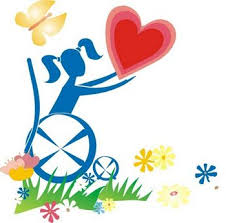 Ми навчимось створювати сприятливі умови соціалізації для гармонійного розвитку дитини з особливими потребами у суспільстві!